«ИВАН  КАРАМАЗОВ  РУССКОЙ  ЛИТЕРАТУРЫ»ЛЕОНИД  НИКОЛАЕВИЧ  АНДРЕЕВ
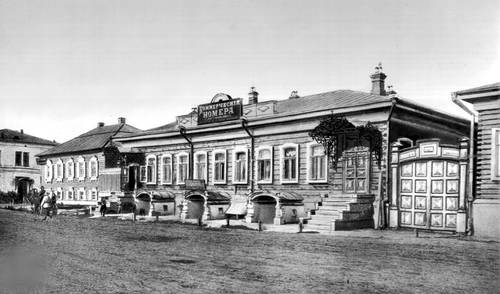 «…Я ГОНЯЮЩИЙСЯ ЗА МИРАЖАМИ, ОТРИЦАЮЩИЙ ЖИЗНЬ И НЕСПОСОБНЫЙ К ПОКОЮ…»
Леонид  Андреев  любил  всё  огромное: дом  в деревне  Вамммельсуу в  Финляндии
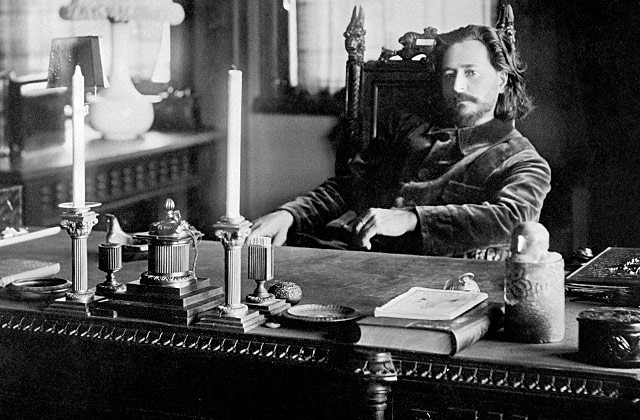 АНАСТАСИЯ  НИКОЛАЕВНА
АНДРЕЕВА , УРОЖДЁННАЯ 
ПАЦКОВСКАЯ, МАТЬ ЛЕОНИДА
АНДРЕЕВА.
В 17 лет Андреев сделал в    своём дневнике  знаменательную запись:  «Своими писаниями я разрушу мораль и установившиеся человеческие отношения. Разрушу  религию и  любовь и закончу свою жизнь всеразрушением».
Рассказ  написан  и  напечатан  в  1898  году  для  пасхального  номера  газеты  «Курьер».                                       После  выхода  в  свет  рассказа  на  Леонида  Андреева  обратил  внимание Алексей  Максимович  Горький.
УЧАСТНИКИ  ЛИТЕРАТУРНЫХ  «СРЕД»
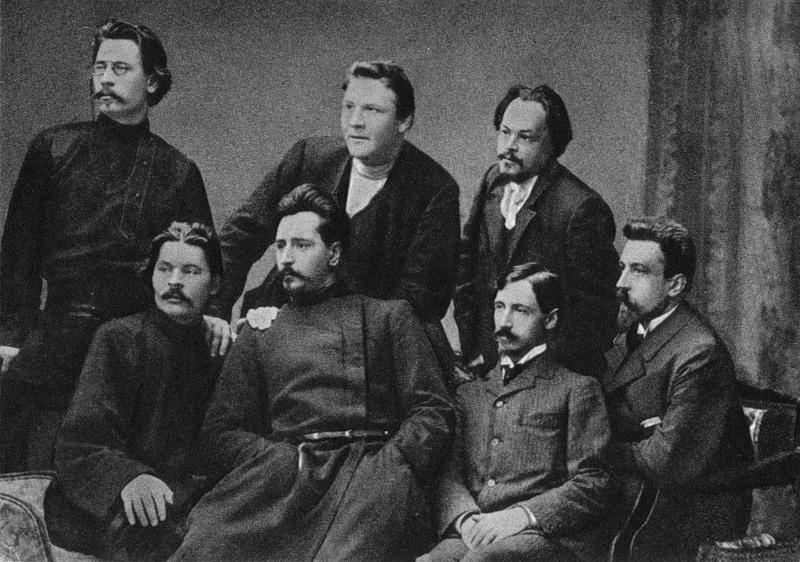 В  1901  году  издательство   
«Знание» печатает первый
сборник рассказов Л.Н.
Андреева и с сентября 1901
по октябрь 1902 года 
сборник переиздавался 4
раза. Он принёс автору
громкую славу.
АЛЕКСАНДРА МИХАЙЛОВНА ВЕЛИГОРСКАЯ, ЖЕНА ПИСАТЕЛЯ.

ПЕРЕД СВАДЬБОЙ Л.Н.АНДРЕЕВ ПИСАЛ:                                            «ТЫ ОДНА ИЗ ВСЕХ ЛЮДЕЙ ЗНАЕШЬ МОЁ СЕРДЦЕ, ТЫ ОДНА ЗАГЛЯНУЛА В ГЛУБИНУ ЕГО – И КОГДА ЛЮДИ СОМНЕВАЛИСЬ И СОМНЕВАЛСЯ Я САМ, ТЫ ПОВЕРИЛА В МЕНЯ… ТЫ ЖИЗНЬ И СИЛУ ВДОХНУЛА В МЕНЯ, И НЕТ У МЕНЯ ГОРЯ, КОГДА ТВОЯ МИЛАЯ РУКА КАСАЕТСЯ МОЕЙ ГЛУПОЙ ГОЛОВЫ ФАНТАЗЁРА.»
ПИСАТЕЛИ, КОТОРЫХ  АНДРЕЕВ СЧИТАЛ СВОИМИ УЧИТЕЛЯМИ: Ф.М.ДОСТОЕВСКИЙ, Л.Н.ТОЛСТОЙ, В.М.ГАРШИН, А,П,ЧЕХОВ
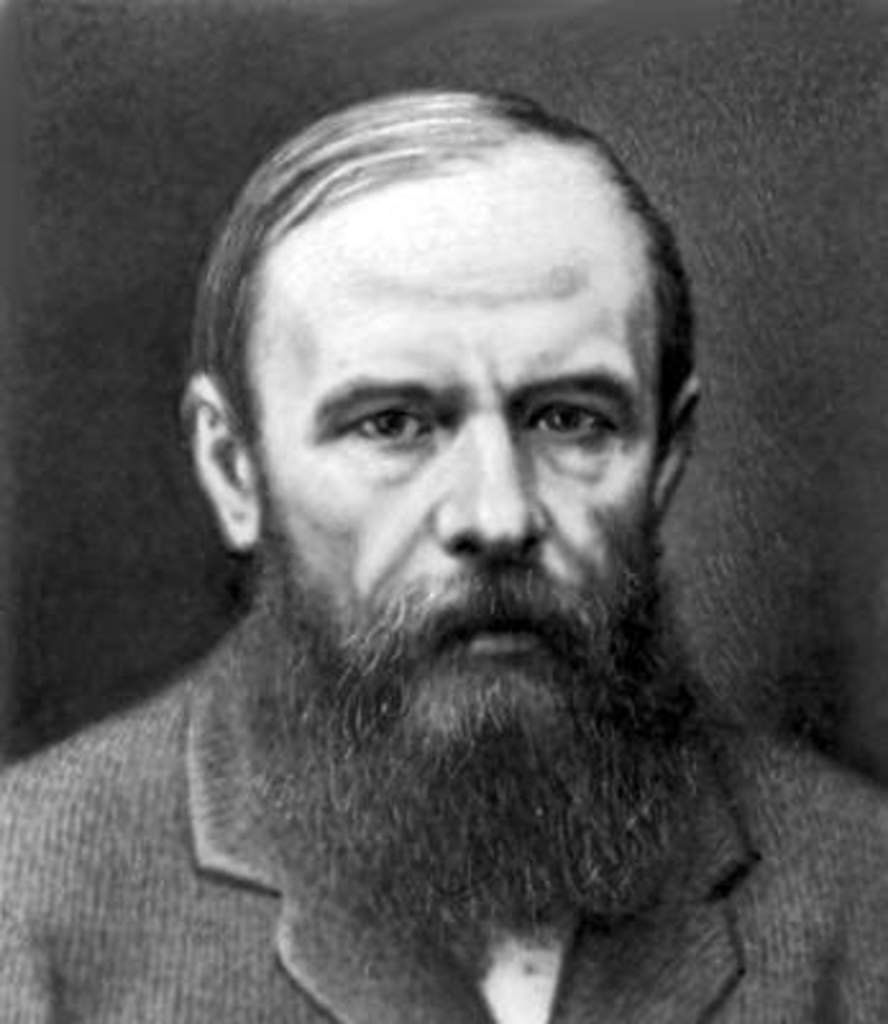 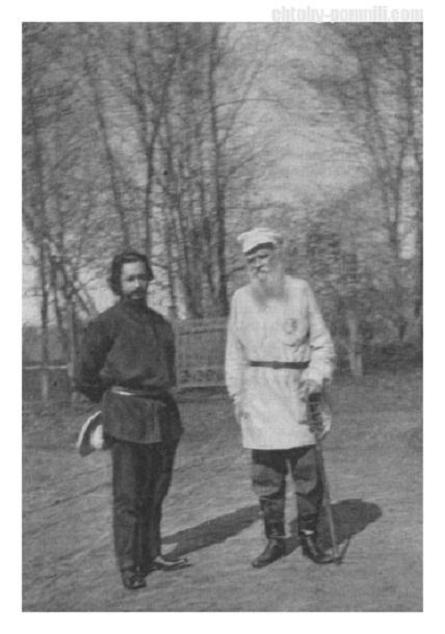 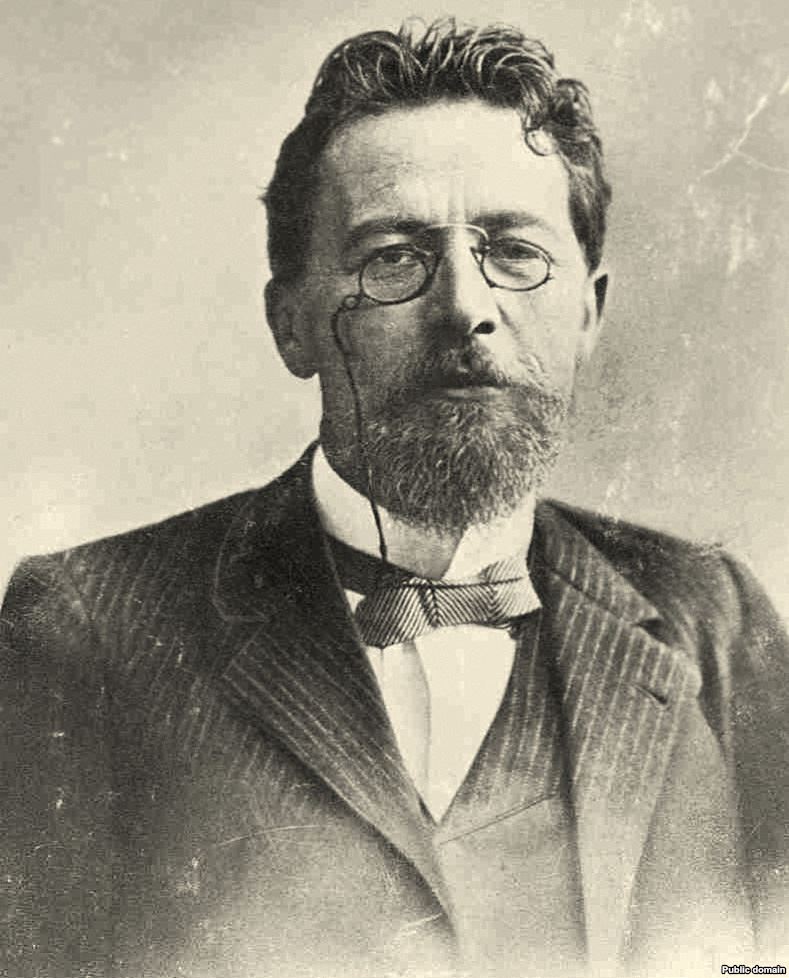 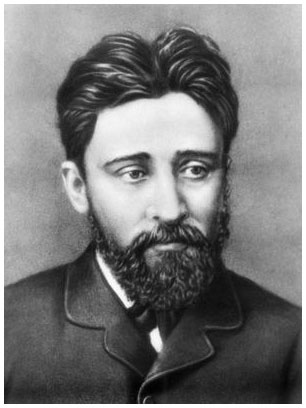 Л.Н.АНДРЕЕВ ПЕРВЫМ ИЗ РУССКИХ ПИСАТЕЛЕЙ ПОШЁЛ ЗА ДОСТОЕВСКИМ. ДЛЯ НЕГО ГЛАВНОЙ И САМОЙ СУРОВОЙ ПРАВДОЙ БЫЛО ОДИНОЧЕСТВО ЧЕЛОВЕКА ПЕРЕД НЕБОМ И ДРУГИМИ ЛЮДЬМИ. АНДРЕЕВ «ОГОРЧАЛСЯ, СКОРБЕЛ И ПЛАКАЛ: ЕМУ БЫЛО ЖАЛКО ЧЕЛОВЕКА.»
1905 год 

«СЕЙЧАС ЯСНО ОДНО: РОССИЯ ВСТУПИЛА НА РЕВОЛЮЦИОННЫЙ ПУТЬ.  НЕСКОЛЬКО БАРРИКАД В САНКТ-ПЕТЕРБУРГЕ 9 ЯНВАРЯ К ВЕСНЕ ИЛИ ЛЕТУ ПРЕВРАТЯТСЯ В ТЫСЯЧУ БАРРИКАД… НИ ОДНОЙ МЫСЛИ В ГОЛОВЕ НЕ ОСТАЛОСЬ, КРОМЕ РЕВОЛЮЦИИ, РЕВОЛЮЦИИ, РЕВОЛЮЦИИ…»
«МЕНЯ ОЧЕНЬ ТРОГАЕТ, 
ОЧЕНЬ ВОЛНУЕТ, ОЧЕНЬ
РАДУЕТ ГЕРОИЧЕСКАЯ
ВЕЛИКОЛЕПНАЯ 
БОРЬБА ЗА РУССКУЮ
СВОБОДУ… ПОСЛЕДНЕЕ
ВРЕМЯ Я КАК-ТО 
ОСОБЕННО ГОРЯЧО
ЛЮБЛЮ РОССИЮ – 
ИМЕННО РОССИЮ…»
[Speaker Notes: -]
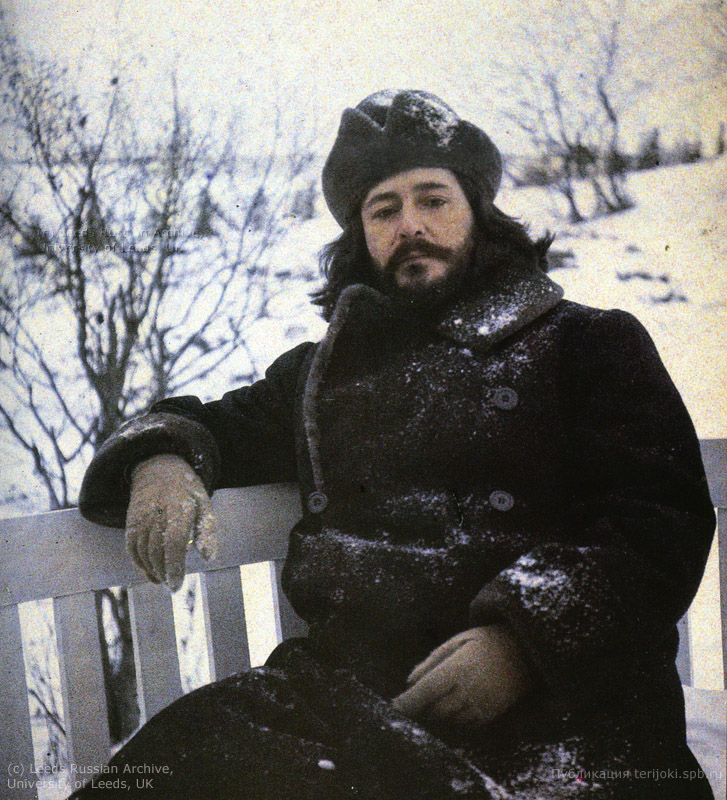 1906-1908 годы – пик популярности Леонида Андреева
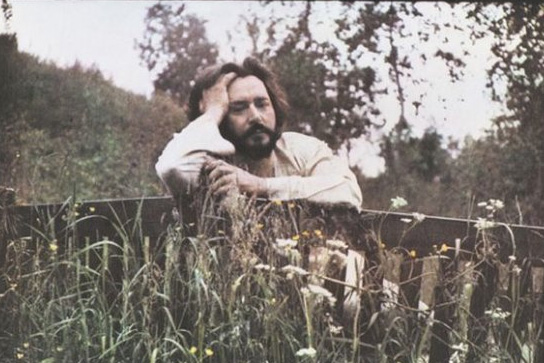 1917-1918 годы: «СЕЙЧАС НИЧЕГО ПИСАТЬ НЕ ХОЧУ И НЕ МОГУ…»
«ВЧЕРА ВЕЧЕРОМ
НАХЛЫНУЛА НА МЕНЯ
ТОСКА, ТА САМАЯ
ЖЁСТКАЯ И СТРАШНАЯ
ТОСКА, С КОТОРОЙ Я
БОРЮСЬ, КАК С 
САМОЙ СМЕРТЬЮ…
ПРИЧИНА – ГИБЕЛЬ 
РОССИИ И 
РЕВОЛЮЦИИ, А С НЕЮ
И ГИБЕЛЬ ВСЕЙ 
ЖИЗНИ…»
КАКОЙ  ХУДОЖНИК  ПОГИБВ  ЭТОМ ЧЕЛОВЕКЕ!
                      М.ГОРЬКИЙ